למה אחרונים תמיד בסוף?
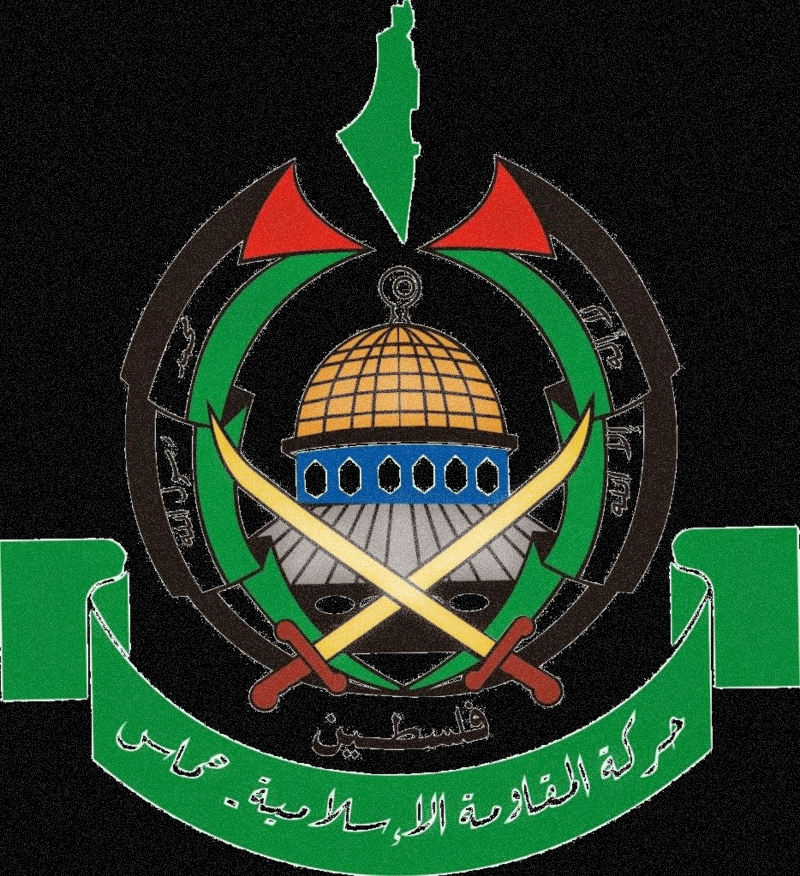 استراتيجية حماس
אסטרטגית חמאס
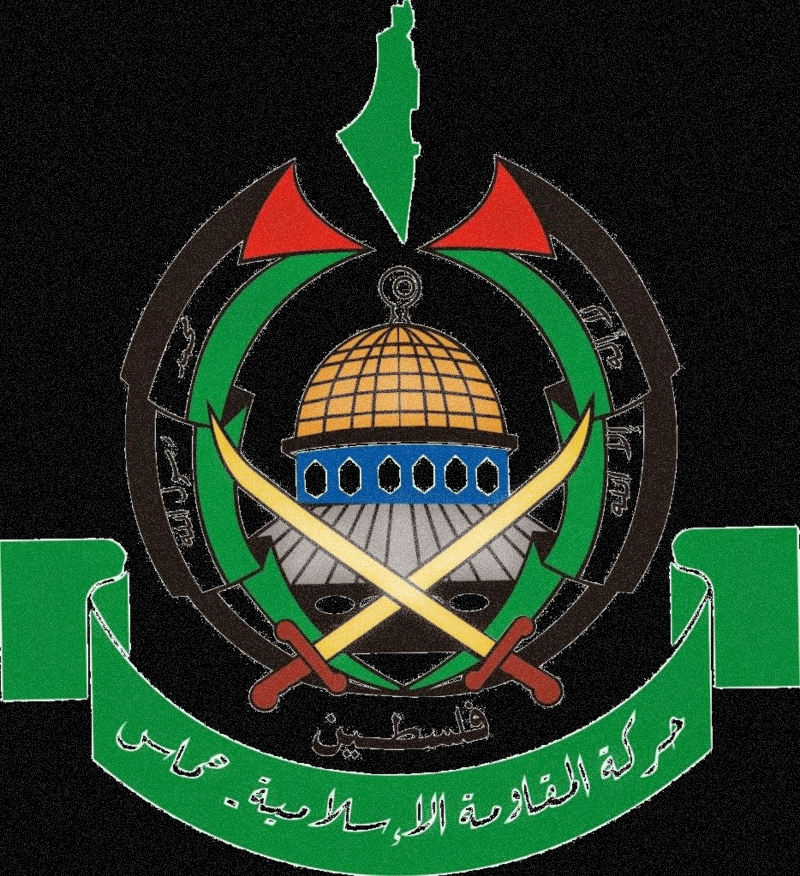 חזון - رؤية
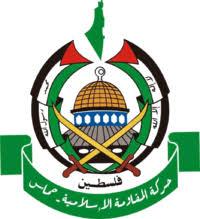 הקמת מדינה אסלאמית פלסטינית מהירדן לים שבירתה ירושלים
עקרונות مبادئ
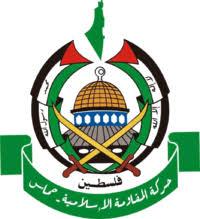 פלסטין שייכת לעם הפלסטיני – ישראל גזלה אותה מאיתנו ואין זכות עליה!, לא נוותר עד לשחרורה המלא!
בית אלמקדס (ירושלים) כולו שייך לעם הפלסטיני
זכות השיבה של העם הפלסטיני – זכות טבעית, אינדיבידואלית וקולקטיבית של כל מי שגורש כבר משנת 1948
היישות הציונית היא גזלנית, תוקפנית וקולניאליסטית! חמאס לא מכירה ביישות הציונית!
המקאומה (ההתנגדות) היא זכותנו הטבעית, נבחר איך ומתי להפעיל אותה!
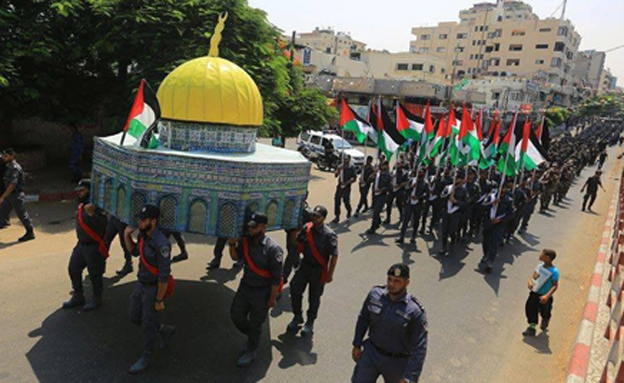 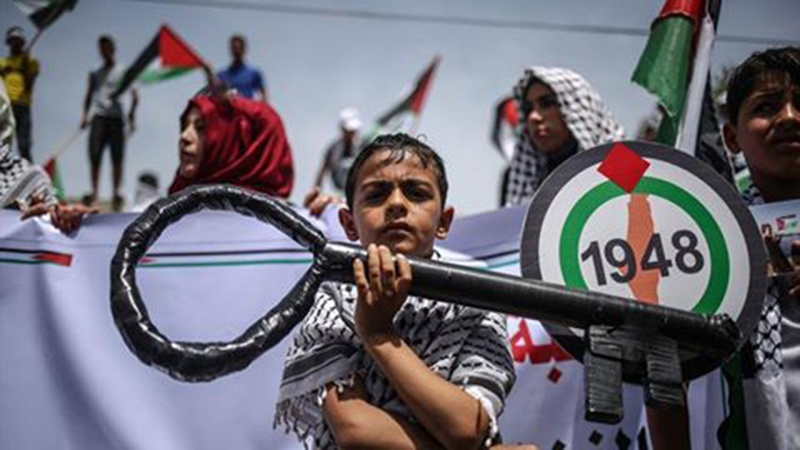 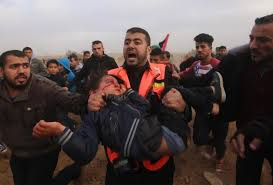 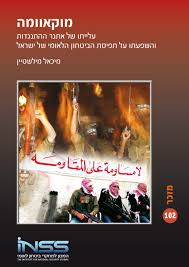 איומים
אובדן השליטה בעזה (בשונה משלטון)
פירוק מנשק כבד
פגיעה בהשפעה בגדה
גא"פ וסלפים
אובדן הלגיטימיות כמוביל ההתנגדות / מגן העם
الخريطة المعرفية
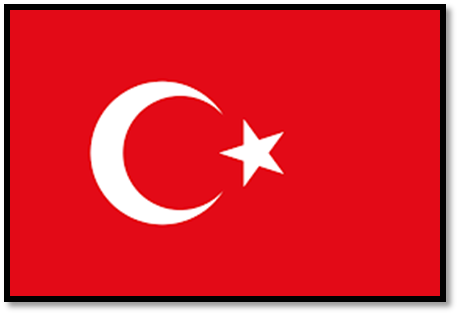 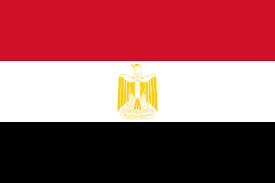 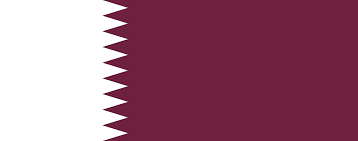 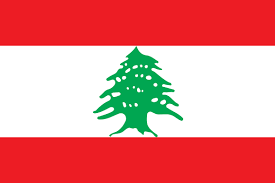 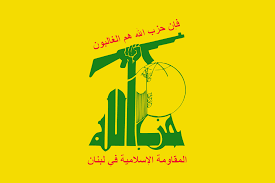 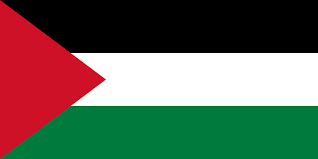 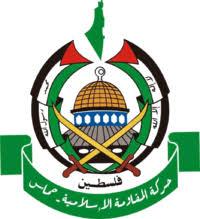 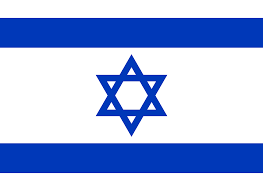 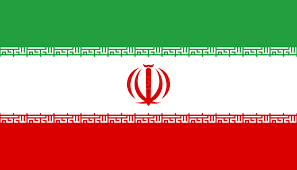 הבנות
מו"מ
حدود النظام
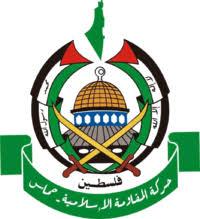 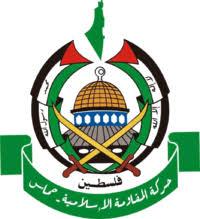 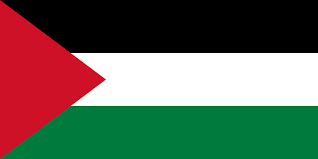 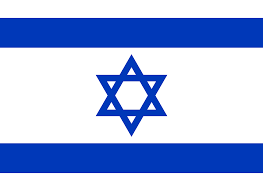 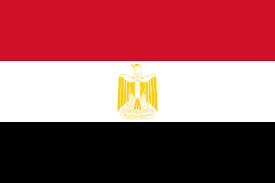 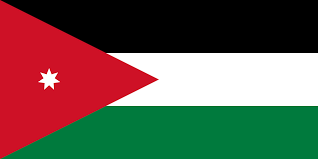 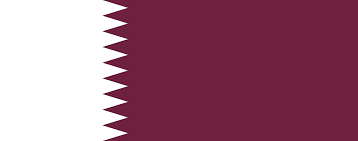 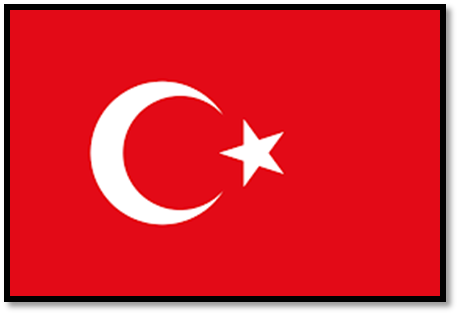 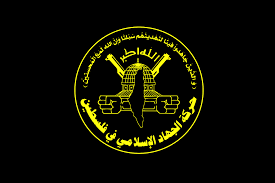 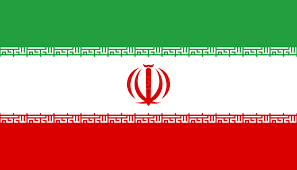 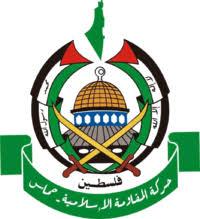 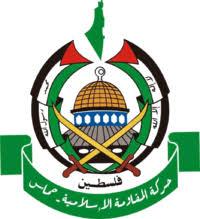 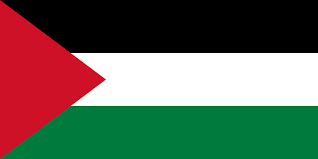 היסט – פער רלוונטיות
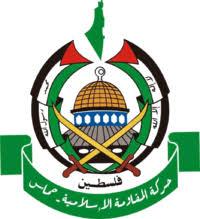 בזמן שהתמקדנו ב...
התהווה ...
מעבר מרעיון של שליטה על האומה הפלסטינאית דרך השלטון בעזה 
לניתוק בין צדדים, מחנק כלכלי בעזה וחשש לתמיכה יורדת בציבור הפלשתיני וחוסר רלוונטיות במו"מ חיצוני
תושבי הגדה מתנתקים
ביסוס השלטון
מחנק כלכלי
ההרתעה מול ישראל
מב"מ חמאס
משבר הומניטרי
חוסר רלוונטיות כשחקן
תוכנית המאה (פרו ישראלית)
إمكانية
יעדי על/ תמונת ניצחון
מודל חיזבאללה:
שמירה על השליטה הפיזית בעזה (לאו דווקא שלטון)
שמירה על הנשק העיקרי ומיצוב כמגני העם הפלסטיני
התבססות פוליטית לגיטימית באיו"ש וכניסה למנגנוני השלטון ברמאללה: פרלמנט, ממשלה, מנגנוני ביטחון, חלוקת אחריות על הנטל האזרחי לרשות/ ממשלת אחדות
יצירת הישגים נראים- לטובת אהדת הציבור
השגת הקלות כלכליות והומניטריות בעזה
שבירת המצור
הוצאה מרשימת ארגוני הטרור
ללא ויתור (בטח לא בהצהרה) על עקרונות התנועה או על החזון
עמדת קפיצה למימוש עתידי של החזון (מודל חיזבאללה)
יעדי ביניים (הישגים תמורת מו"מ)
מזומנים
הקלות כלכליות
מים וביוב
אנרגיה
בריאות
גבולות ומעברים
חינוך והשכלה
אסירים
רשימה מפורטת
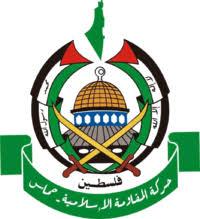 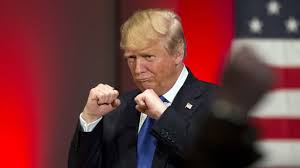 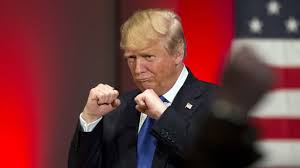 מו"מ ישראל
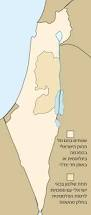 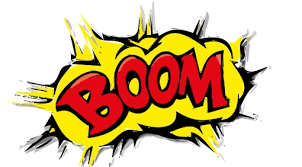 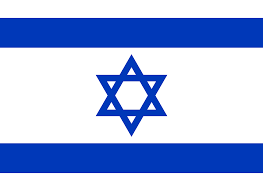 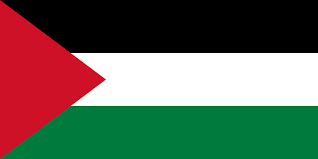 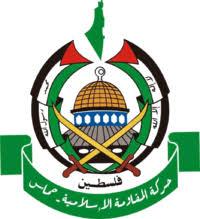 מו"מ ישראל
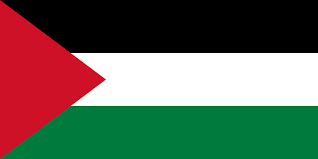 הישגים:
נשק
רחוב?
הסרת מצור
"מודל חזבאללה"/חמסטאן גדול
הישגים:
נשק
רחוב
הסרת מצור
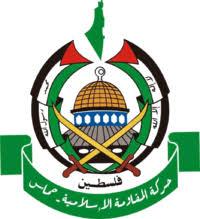 סטאטוס קוו:
זמן
נשק
רחוב
מו"מ ישראל
"חמסטאן קטן"
מערכה
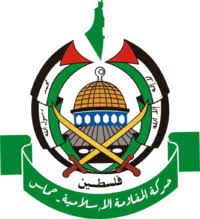 מערכה
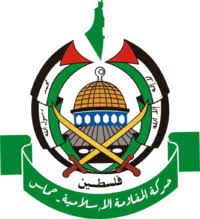 עקרונות להסכם פיוס
תוקם ממשלת אחדות לאומית פלסטינית זמנית שתורכב מאנשי מקצוע וללא פוליטיקאים 
הקמת ועדת מוסכמת להכנת בחירות כלליות שתיערכנה בתוך שנה. הבחירות יהיו לרשות המחוקקת ולמועצה הלאומית הפלסטינית ולנשיאות
שני הצדדים מתחייבים כי גם לאחר הבחירות תוקם משלת אחדות לאומית הפלסטיני ביש"ע
אשרור וחתימה על הסכמים משמעותיים לחיי כלל העם הפלסטיני, יהיו לאחר הבחירות 
איחוד הגופים לקראת הקמת מדינת פלסטין:
שילוב חמאס באש"ף
איחוד המוסדות הפלסטיניים בעזה, בגדה ובירושלים
ביטחון: שמירת הביטחון בעזה ובגדה בתיאום משותף ולפי חלוקת הכוחות שקיימת היום. בהמשך- הקמה מועצה משותפת עליונה לתיאום ביטחוני.
שחרור כלל האסירים הפוליטיים על ידי חמאס ורש"פ
דרישה משותפת להסרה מידית של המצור מעל רצועת עזה, כתנאי לכל התקדמות בהסדר.
חמאס כארגון לא יכיר בישות הציונית, אך יכבד את ההודנה כל עוד ההסכם מכובד על ידי הצדדים.
עקרונות להסדר הודנה נפרד
חמאס יעצור את כל האלימות ויפסיק את קמפיין "צעדת השיבה" תמורת הקלות ישראליות בתחום המצור, הקלות מצריות בתחום פתיחת מעבר רפיח והכנסת סחורות ממצרים וגם סיוע ערבי ובינלאומי מסיבי לשיקום רצועת עזה.
כל הצדדים (ישראל, מצרים, חמאס, קטאר, או"ם) צריכים להיות מעורבים ולהסכים ל"הסדרה" כזו.
לאחר חודשיים של  שקט- קידום הפסקת אש ארוך טווח הנקראת "הודנה" שמצד אחד יחייב את חמאס שלא לירות לישראל, להחביא את ארסנל הרקטות, לא לחפור מנהרות ולהרגיע את ההתלהמות, מצד שני- ייתן לחמאס שקט ביטחוני ויגביל את צה"ל בתגובה על התעצמות הכוח הצבאי של חמאס בתחומי המנהרות, הרקטות ופיתוח אמצעי הלחימה החדשים שלה.
זה גם יאפשר לחמאס להתאושש ממצוקתה הנוכחית ולחזק את כוחה הצבאי שנפגע, לאושש את המשבר ההומניטרי בעזה ולקצור את פירות ההצלחה בציבור הפלסטיני.
כלים
עבודה לפי תרשים זרימה סדור
הפעלה של אחרים (פיגועים, הפגנות, קמפיין תודעתי)
הפעלת "אפקטורים" לדחיפת המציאות למצב רצוי (כמו חטיפת חייל)
מניפולציה בין תורכיה למצרים
הפעלה שקטה של איראן ותורכיה
חישוק הרש"פ על בסיס סגירות עבר (מתוך הבנה שלא כולם למדו את הפרטים)
הרבה איומי סרק וקמפיין תודעתי (יצירת תודעה כוזבת של סף ביצוץ- "תחזיקו אותי")
הכנה מראש של בנק גדול של מדיה לכל תסריט אפשרי
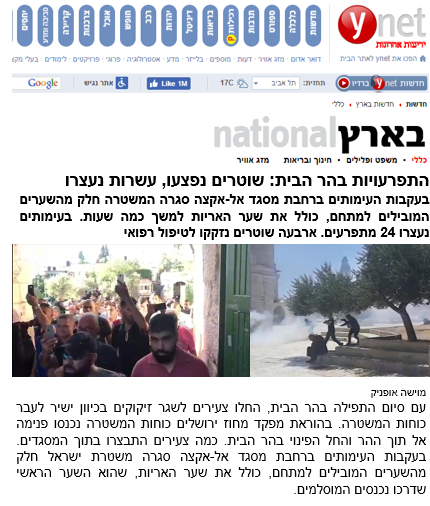 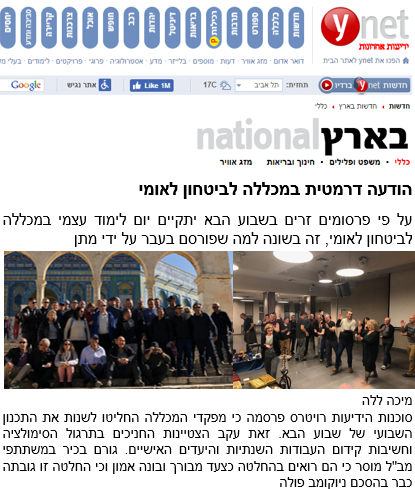 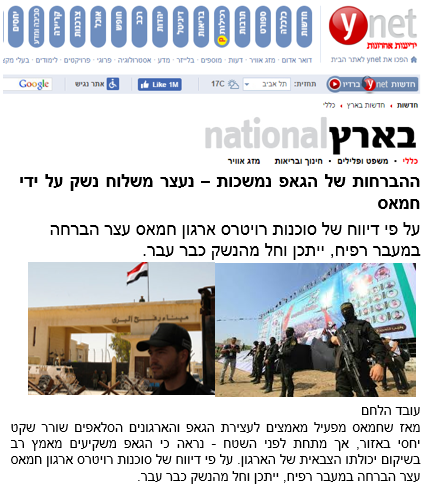 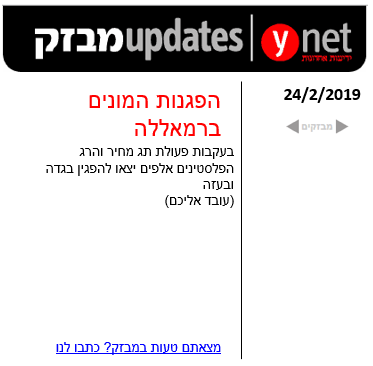 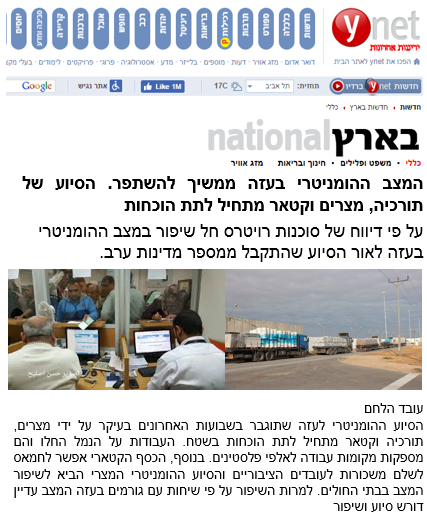 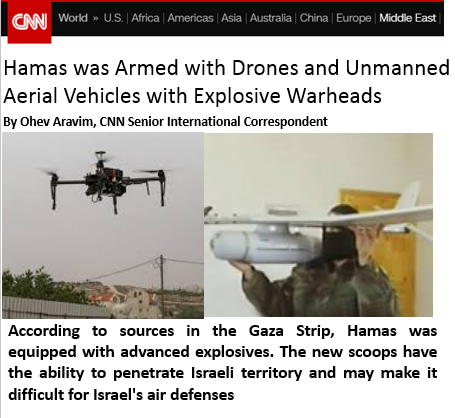 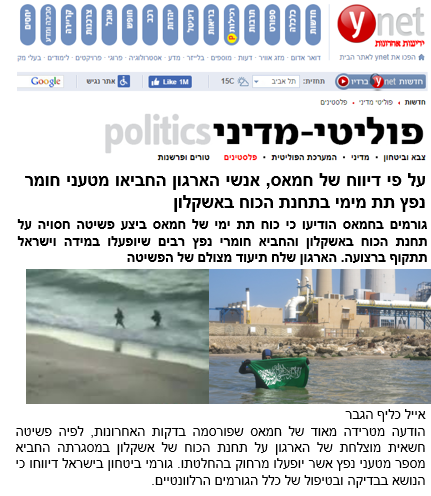 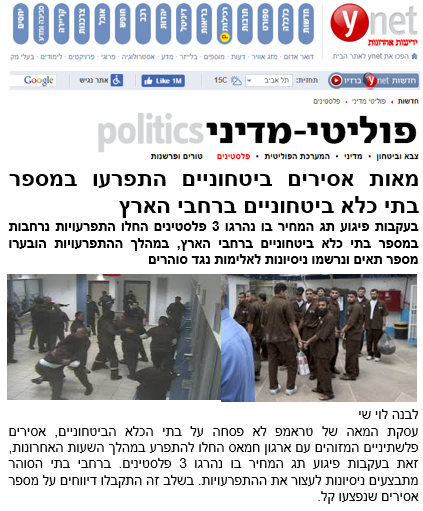 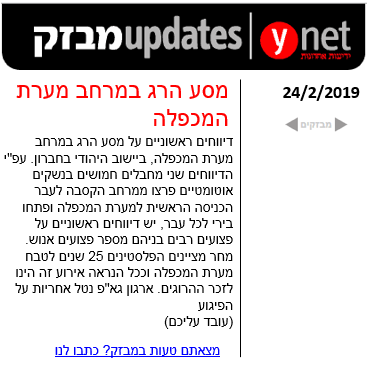 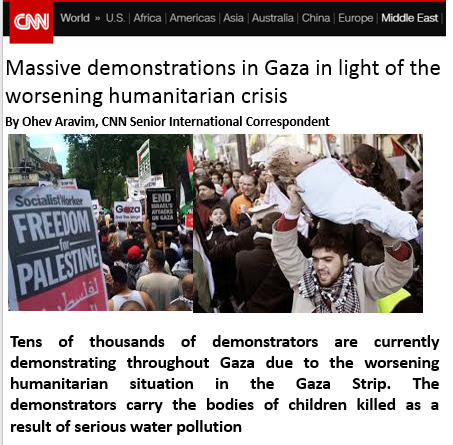 תוצאות
إمكانية
חמאס, תמונת סיום מדינית

שמרנו על כל העקרונות
ההסכם לא מכיל וויתורים הנוגדים את אמנת חמאס
תחת הסכם קהיר, בדרך לבחירות
כלל הוויתורים- על ידי רשות, אנחנו דחפנו למה שחשוב לנו
אנחנו חלק ממנגנוני הרש"פ
דיברו איתנו בפועל- כולם (כולל ארה"ב, למרות החוק)
הנשק אצלנו
הזרוע המדינית של חמאס הוכרה בפועל
יחסים טובים עם מצרים
מצור הוסר בפועל (רפיח, נמל ימי)
יעדי ביניים שהושגו במו"מ
מעבר רפיח פתוח
העברת אנטיביוטיקה מאיראן
מתקני התפלת מים טורקי + מצרי
טורקיה: 20 מ"ד להתנגדות בחשאי (חודשי)
25 מ"ד מקטאר (חודשי)
סיוע הומניטרי מאסיבי ממצרים, כולל רפואי נרחב, 
רפיח
כסף קטארי
נמל ימי בעזה (תורכיה) 
הסכם ישראל- רש"פ: שדרוג טיפול רפואי, אישורי עבודה, מתקן התפלה נוסף, מאגר הגז, מרחב הדייג הוכפל, מכסות לטיפולי חו"ל
الله يعيننا